方向感度を持った暗黒物質探索のための
高圧キセノンガス中での再結合現象の研究
京都大学大学院　理学研究科　物理学・宇宙物理学専攻
物理学第二教室　高エネルギー物理学研究室
石山優貴
平成29年2月2日
暗黒物質探索
暗黒物質を探索するため
様々な実験が行われている
・加速器実験
    -暗黒物質を対生成
・間接探索
    -暗黒物質同士が対消滅した
　  際に生じるγ線などを観測
・直接探索
    -暗黒物質と原子核との反応
加速器実験
直接探索
間接探索
暗黒物質
直接探索と方向感度
銀河系に対して、太陽系は白鳥座の方向に動いている
方向感度のある実験で、この動きに起因する異方性を見つけられれば、暗黒物質検出の明確な証拠となる
CF4などの低圧ガスが使用されているが、標的が少ない
太陽系
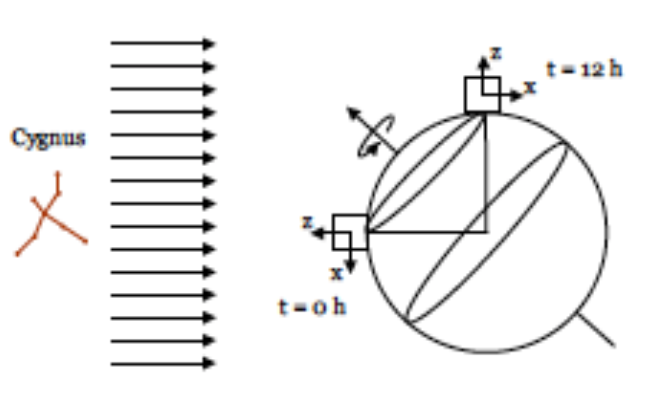 白鳥座
DRIFT
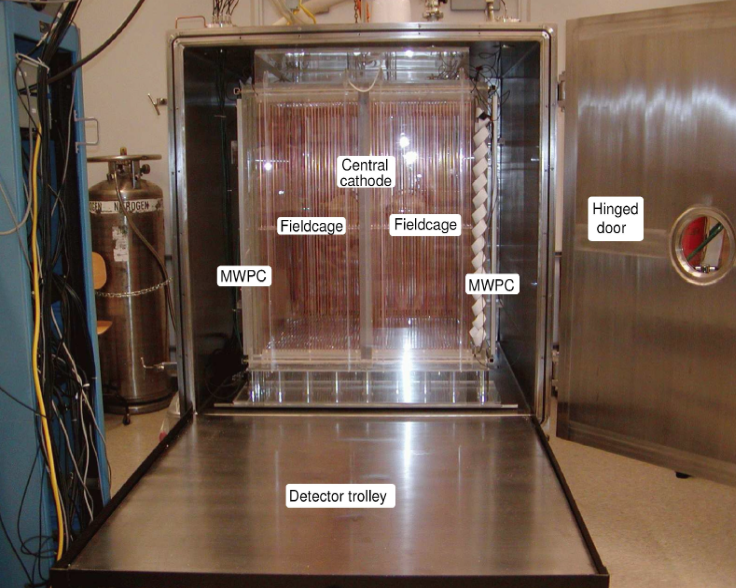 高圧Xe：大質量、方向感度期待大、
            　SI（Spin Independent）の散乱断面積大
キセノンガス中での柱状再結合現象
再結合：放射線により電離したイオンXe+ と 電子e-　が　「再び」結合し光へ
原子核反跳の飛跡と電場の角度によって再結合率が変わる現象
→暗黒物質探索に使おう（D.R.Nygren　2013）
磁場を掛けると拡散が減り、電子と再結合しやすいかも（本研究）
飛跡||電場
飛跡⏊電場
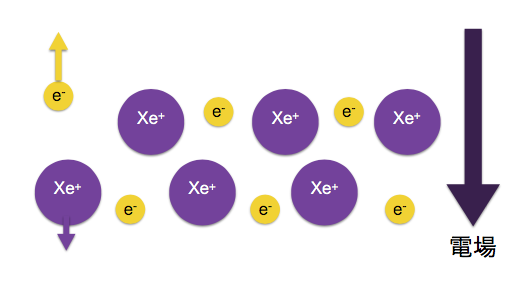 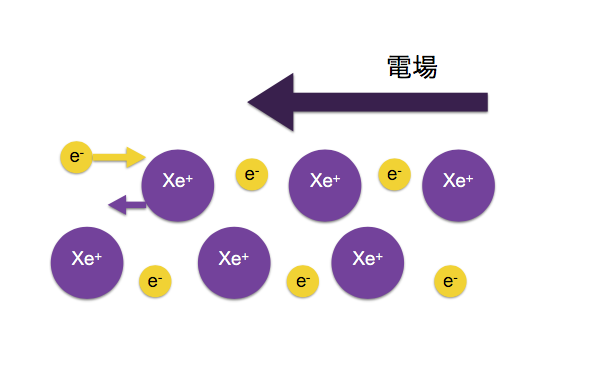 再結合率　大
再結合率　小
本研究の目的
・柱状再結合の原理検証
・柱状再結合の磁場による感度上昇検証
Xe10atm
紫外光＋電子＝エネルギー
紫外光/電子＝天頂角
→方向感度のある実験へ
光検出器
トラッキング面
紫外光
e
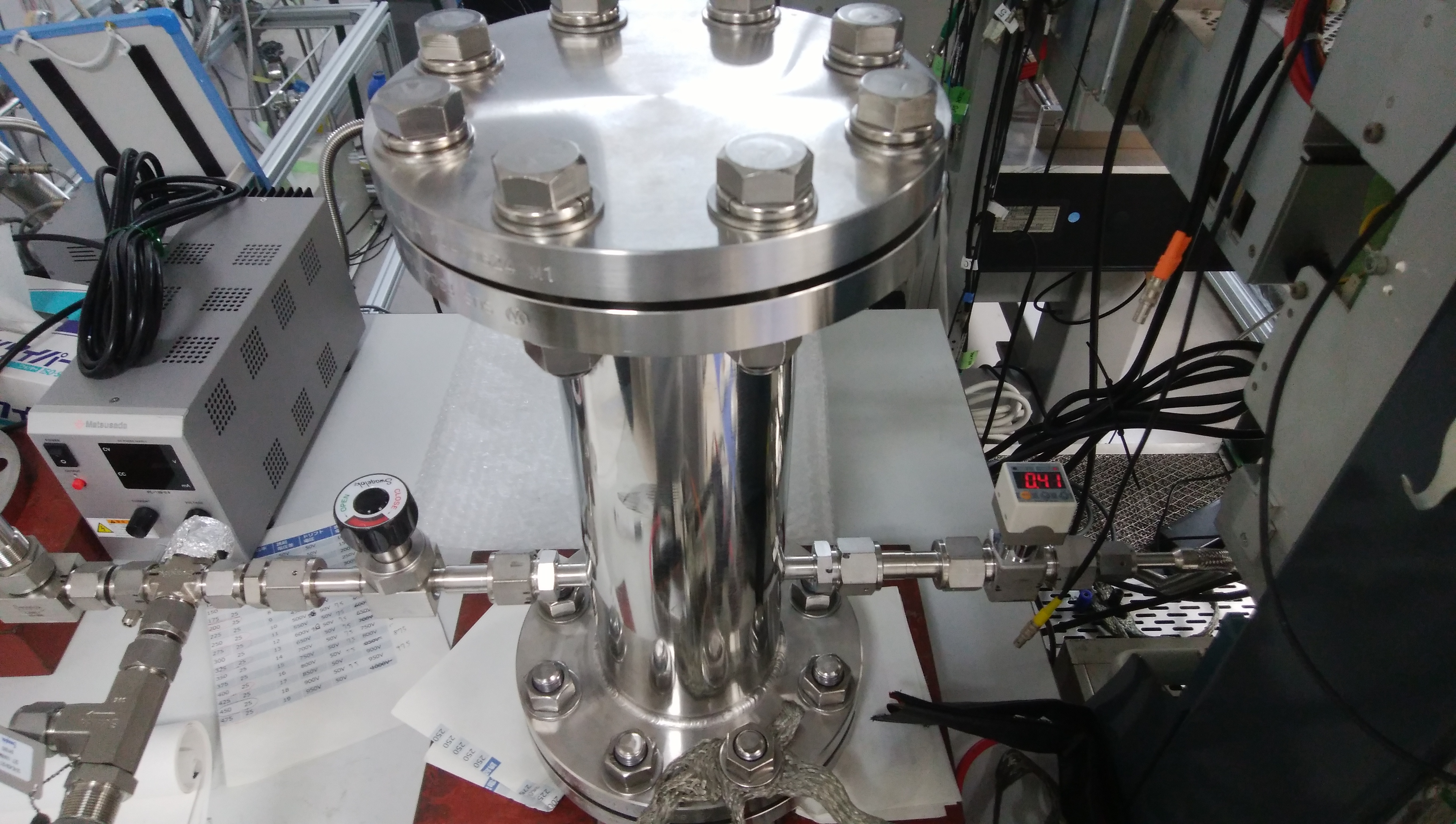 検出器
シンチレーション光：キセノンからの真空紫外光（170 nm）に感度のあるAPD（磁場中でも動く）
電離電子：誘導電荷（イオンチェンバー）
磁石
気圧計
5atm Xe
241Am 
5.5MeV α線
APD
Edrift
6 mm（ドリフト領域）
4 mm（誘起領域）
Eind
ネオジム磁石
ネオジム磁石の磁場の距離依存性測定
直方体磁石の時の磁場の曲線と一致
ドリフト領域6 mmで300 mT
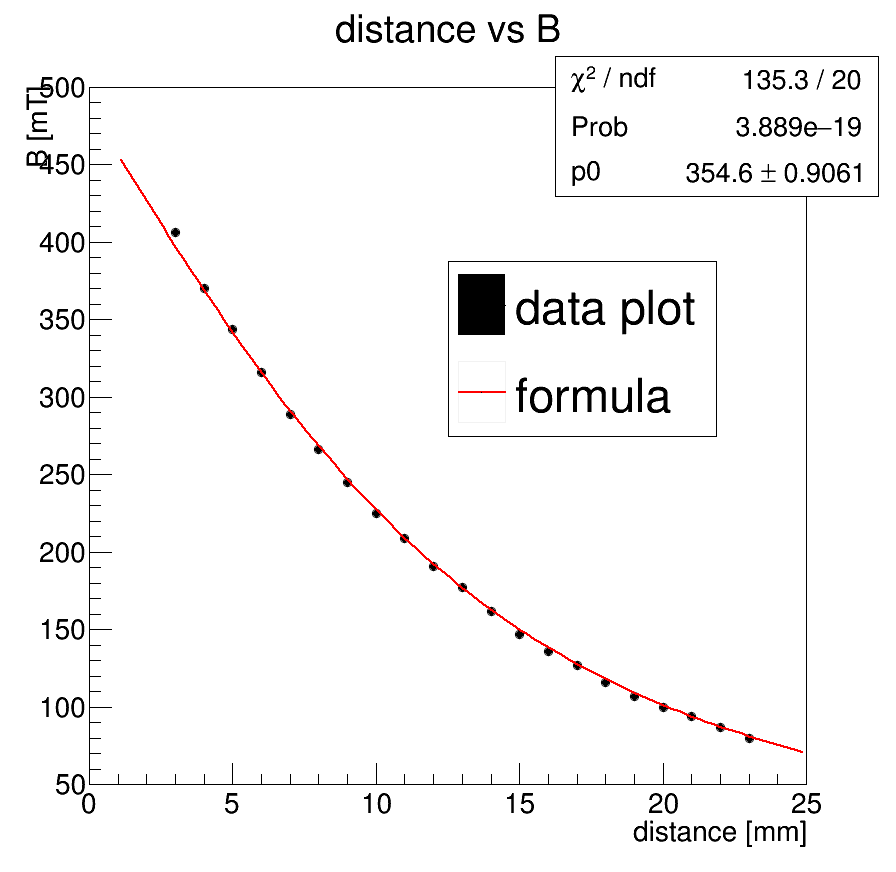 磁束密度[mT]
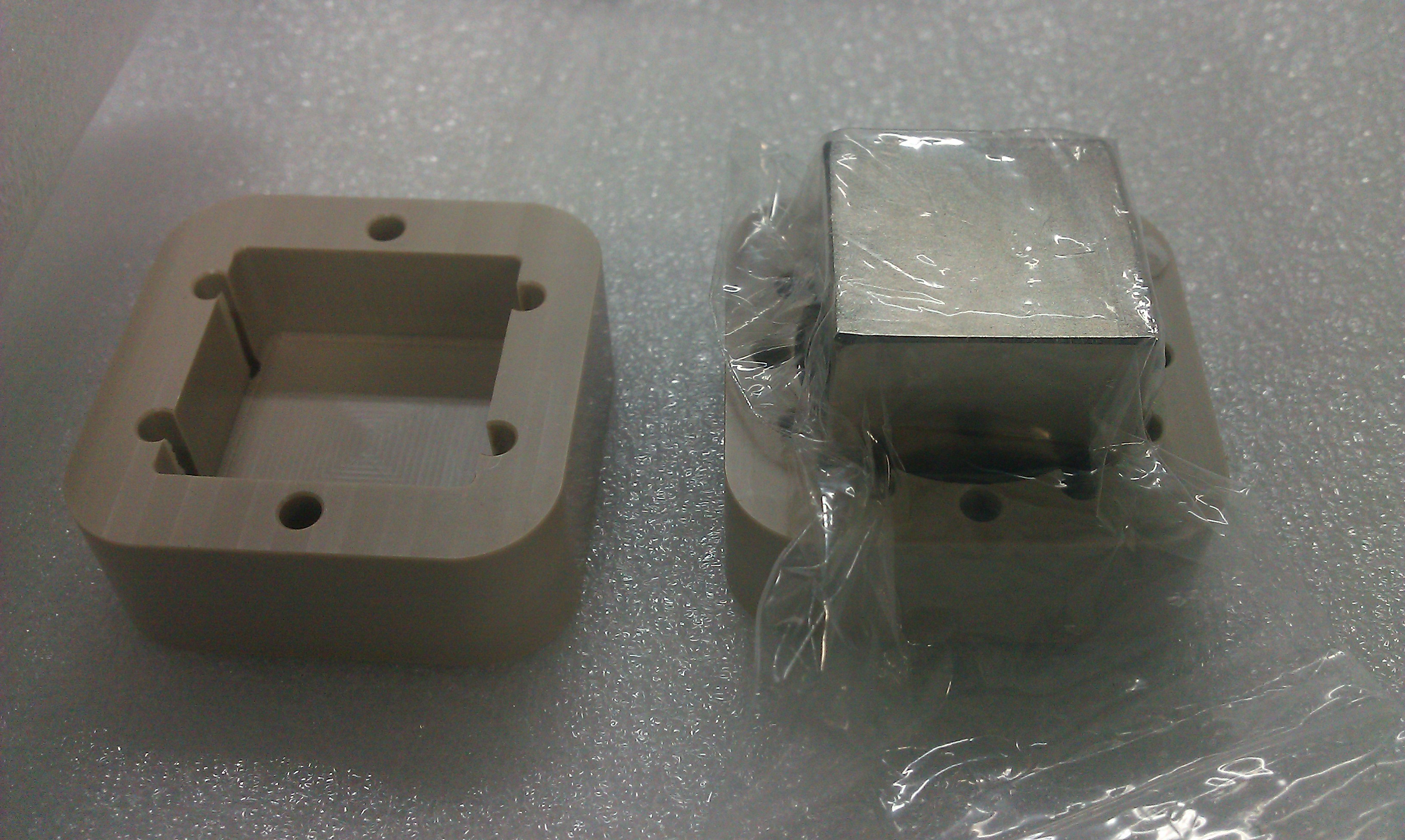 1辺30mm
中心からの距離[mm]
実際に得られた波形
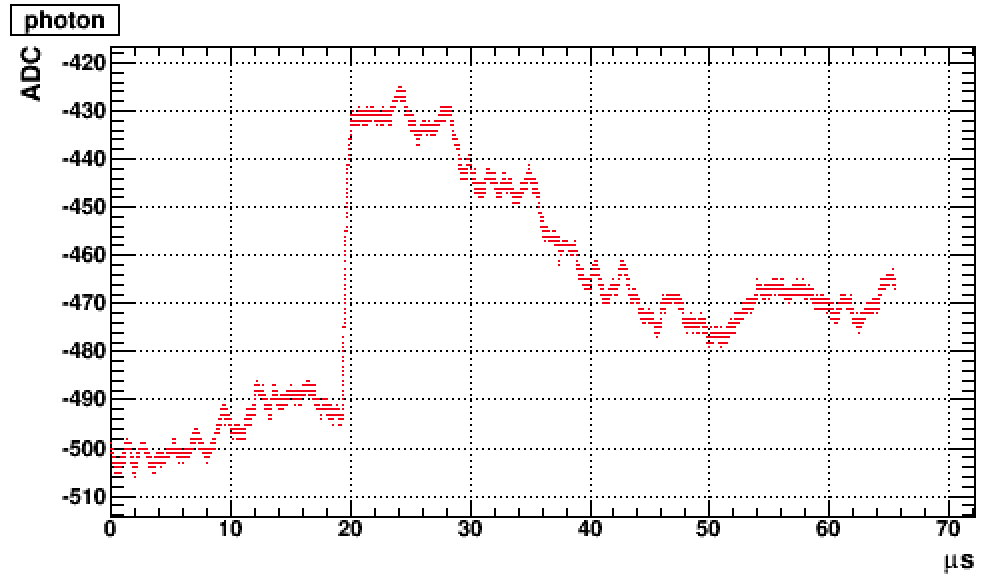 光量
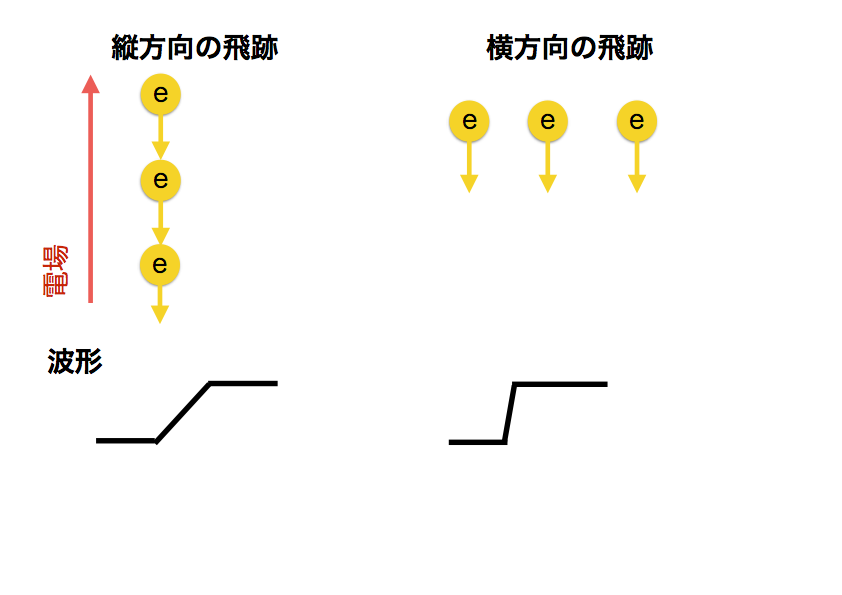 μs
電離電荷
μs
slope
波形解析
ソフトウェア的に整形回路を通して、電荷量の波高値を求めた
整形回路の時定数と信号のスロープ幅による弾道欠損も補正した
波形のタイミング情報は独自のアルゴリズムを開発し、判定した
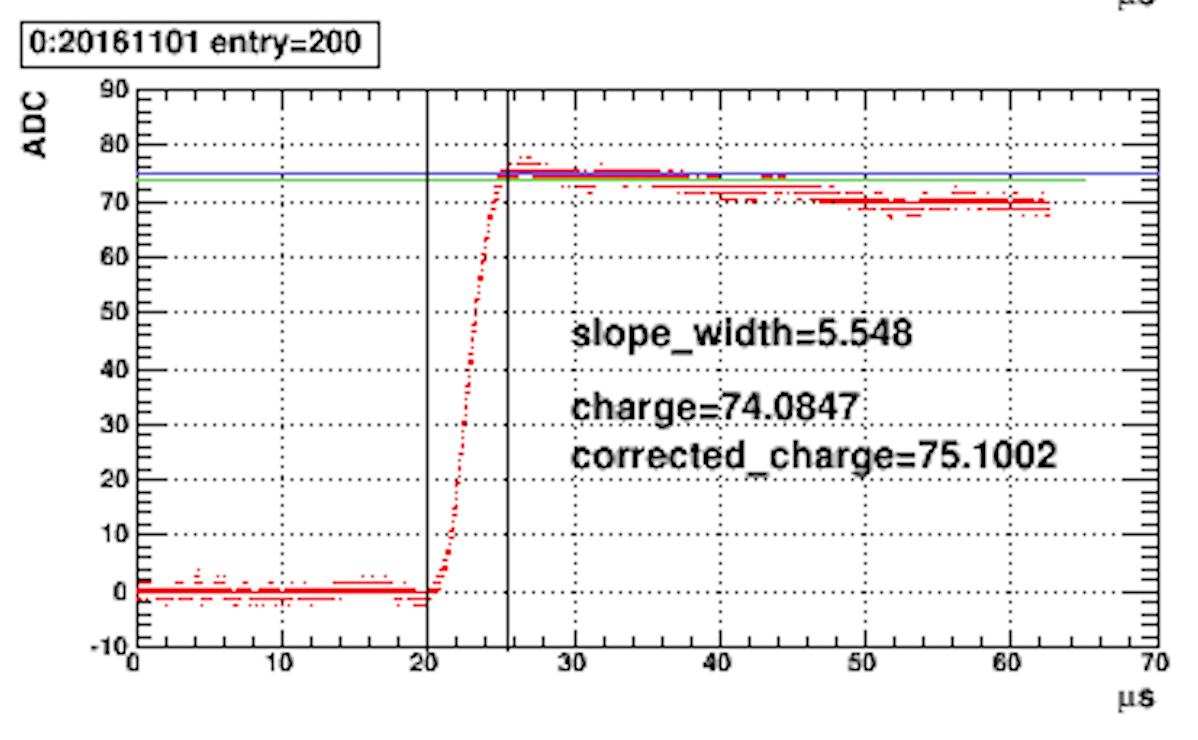 μs
イオンチェンバー電場比依存性
ドリフト電場に対して誘起電場が十分強くないと、電気力線を誘起領域に全て引き込めず、信号のロスが生じる
電場比を上げていくと電離電荷量がサチる傾向がある事を確認
Edrift
α線
Eind
シミュレーションによる電気力線または電子の透過率
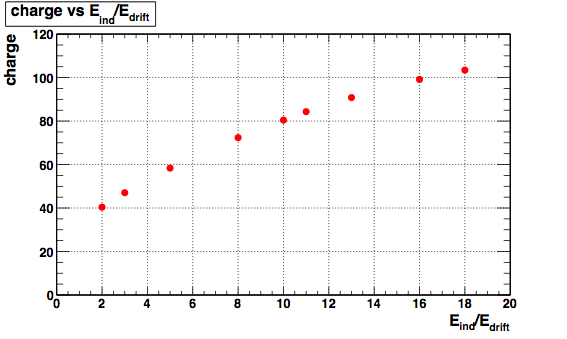 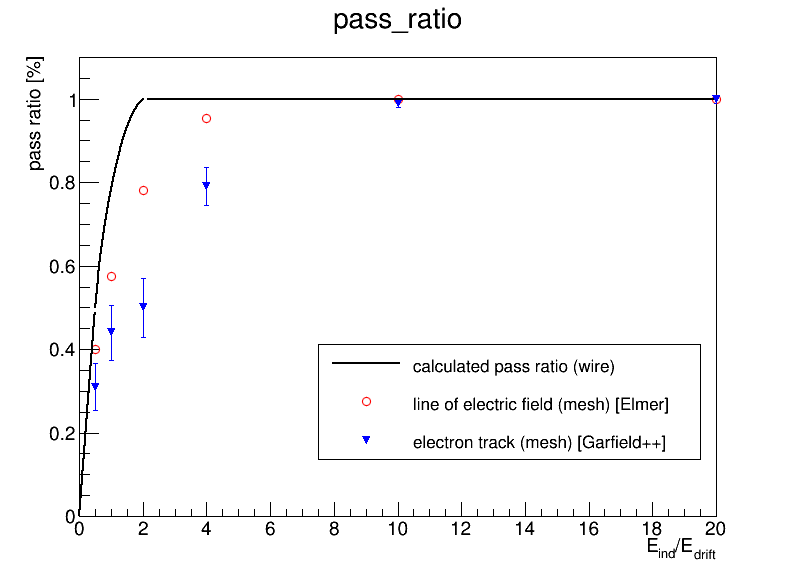 透過率
電離電荷
黒：電気力線の透過率（wire）
赤：電気力線の透過率（mesh）
青：赤による電離電子の収集効率
Eind/Edrift
Eind/Edrift
VUVの反射材としてのテフロン
・ドリフト領域の壁面にテフロンを配置した
・光量は2.5倍に増えた
・シミュレーションの予想（1.6倍）より多いが、テフロンな　　しの測定は不純物が多かった可能性がある
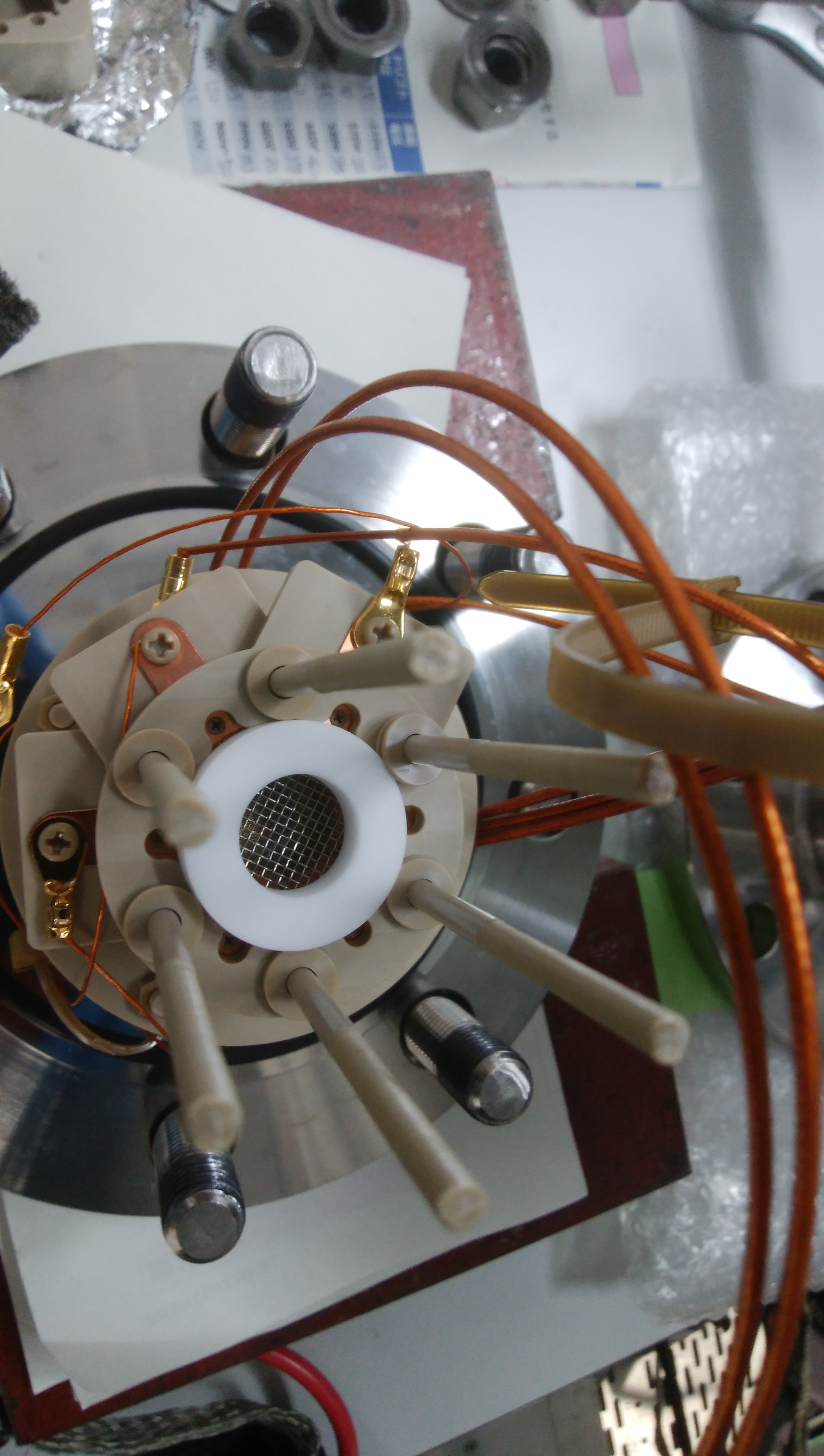 テフロンなし
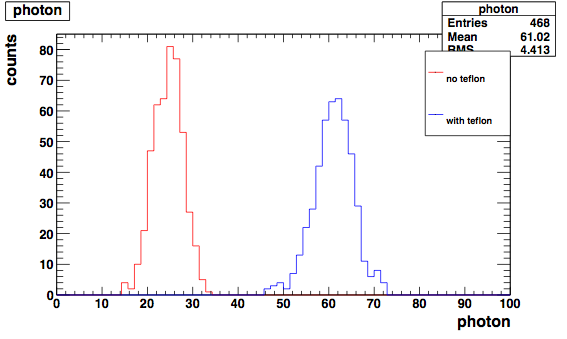 テフロンあり
counts
光量
電荷と光量のドリフト電場依存性
ドリフト電場を下げると、光量が増え電荷が減少する
→再結合と考えられる
Eind/Edrift=10（電気力線の透過率一定）
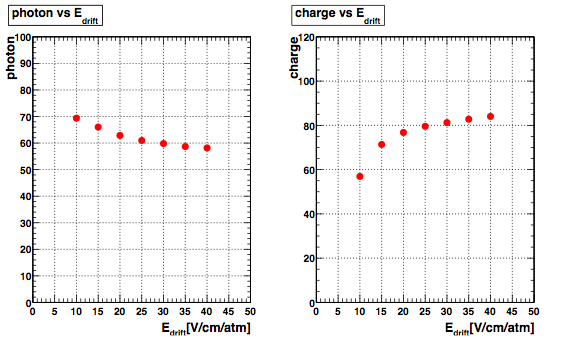 誘導電荷
光量
Edrift [V/cm/atm]
Edrift [V/cm/atm]
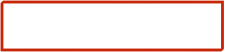 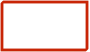 再結合の確認
Jaffe model
保存
・電荷と光量の和が保存している
 ・Jaffeモデルと一致している
・Edrift=10 V/cm/atmは電荷が余計に減っている（アタッチメント）
}
再結合
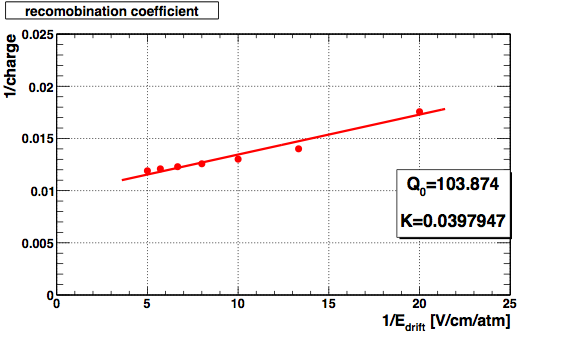 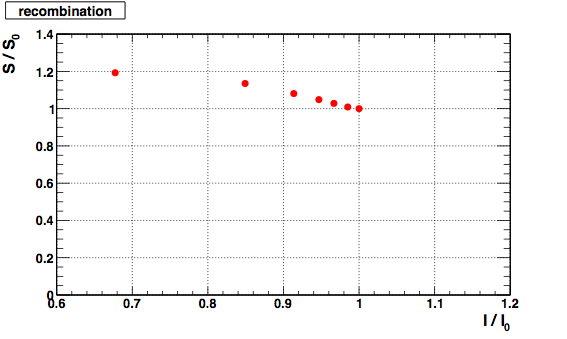 Edrift=10
１/電離電荷
Edrift=10
光量/光量(Edrift=40)
電離電荷/電離電荷(Edrift=40)
1/Edrift[cm・atm/V]
柱状再結合
柱状再結合が起きている時、スロープが長い（縦方向の飛跡）と、光量が増え電荷が減る
→光量vs電荷は逆相関になるはず
　測定では、相関はあまり見られない
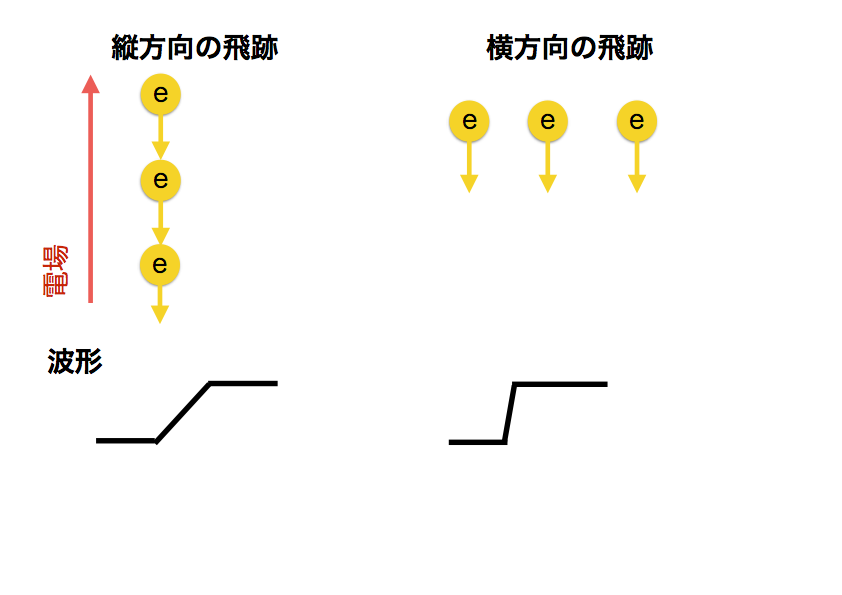 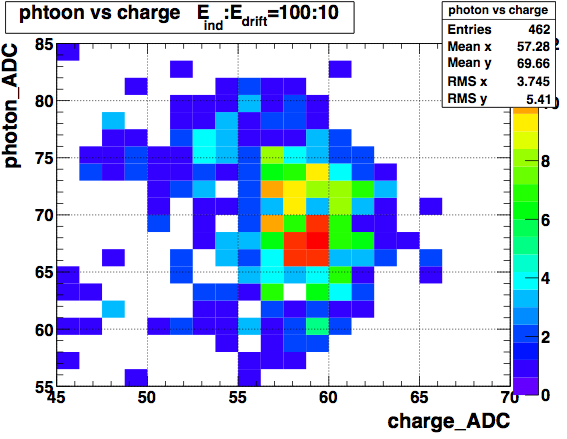 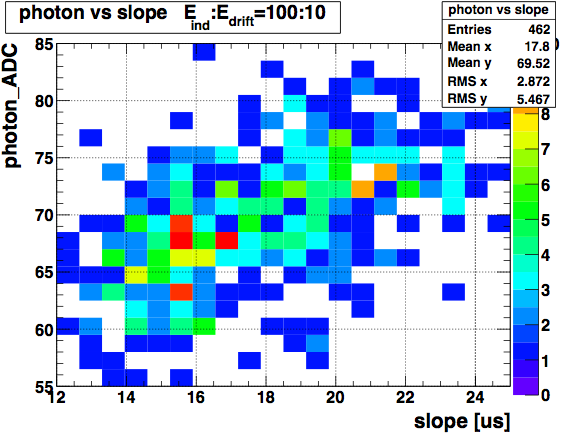 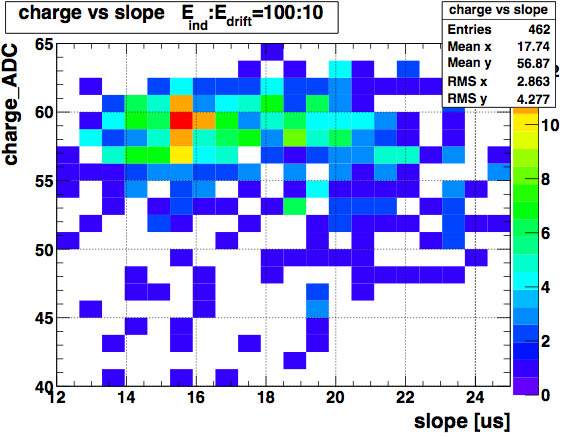 光量
光量
誘導電荷
slope [μs]
slope [μs]
電離電荷
線源からのα線の飛跡の角度によって線源からガス中に落とすエネルギーが異なる
→光量/電荷でその効果を打ち消す
α線の飛跡の角度依存性
241Am
{
{
α線
柱状再結合→正相関
アタッチメント→逆相関
光のアクセプタンス→正相関（10% by シミュレーション）
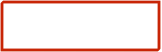 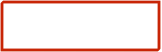 光量/電荷量のスロープ依存性
磁場あり
磁場なし
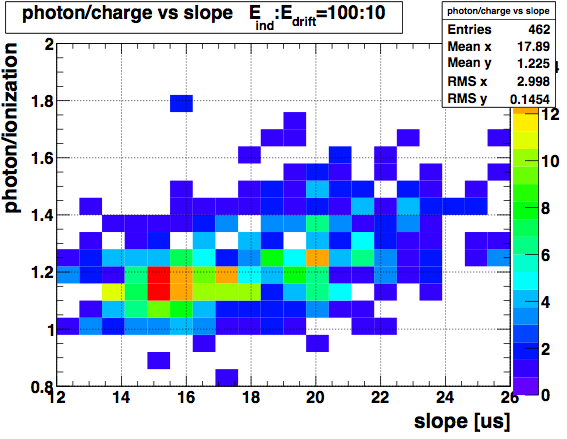 光量/電離電荷
→磁場なしで柱状再結合の兆候
　が見られる
　磁場ありだと見られなかった
slope [μs]
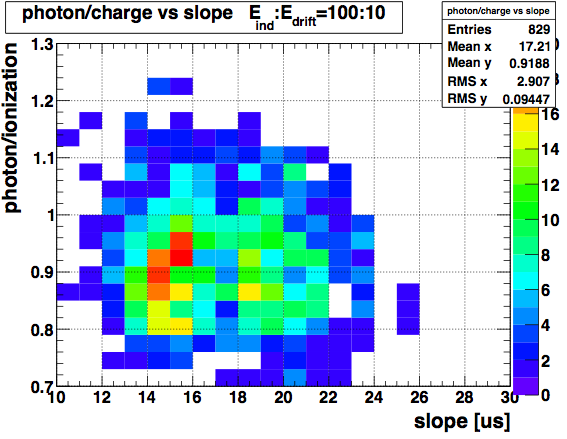 光量/電離電荷
slope [μs]
まとめ
・暗黒物質探索には方向感度のある直接探索実験が有効
・高圧Xeガスの柱状再結合によって方向感度を持ちつつ、大質量、SIに感度を持つ直接探索実験が可能かもしれない
・自作の検出器で再結合現象を確認
・柱状再結合現象は磁場なしでは兆候が見え、磁場ありでは兆候               が見えなかった
バックアップ
磁場による曲がり具合
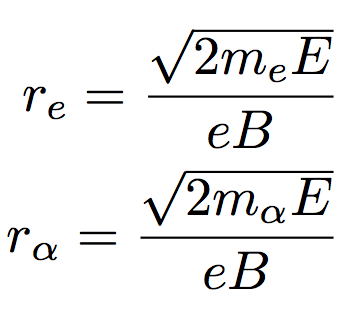 B=300 mT
電子は0~7eVという試算がある。
7eVの電子に対しての半径は28.8 μm
5.5 MeVアルファ線に対して、半径2.25 mで飛跡4 mm
であるため、ほとんど曲がらない
拡散
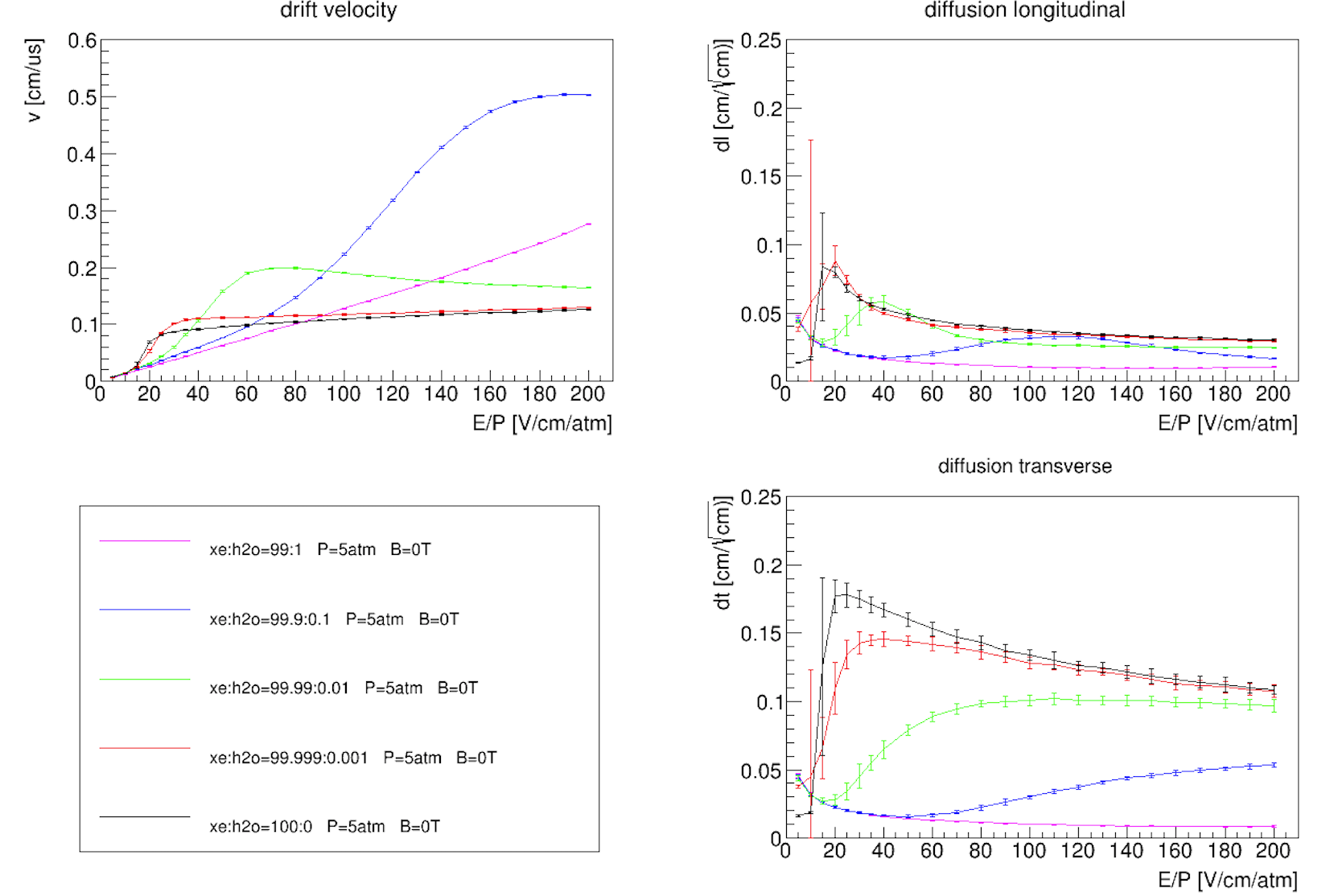 z方向に対しては平均して0.05 cm/√cmだから、10mm走る時には、0.05 cmほどの拡散はある
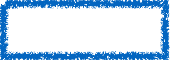 波高値の求め方
弾道欠損
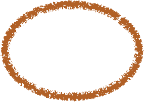 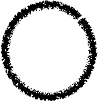 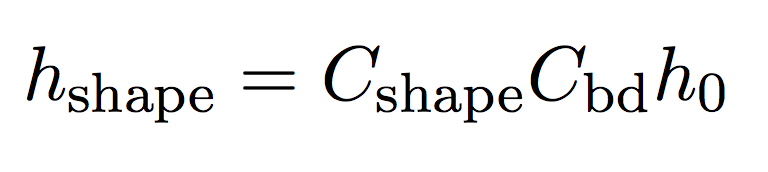 }
}
真の波高値
整形回路を使った
解析後
整形回路
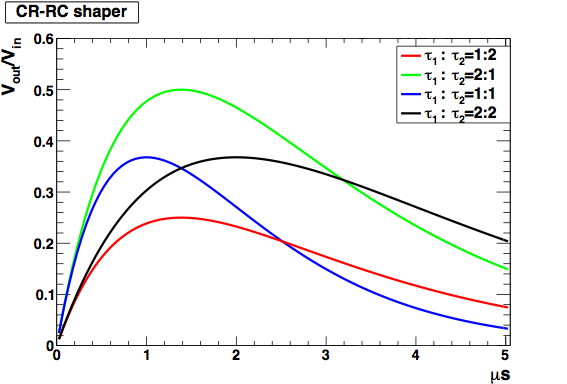 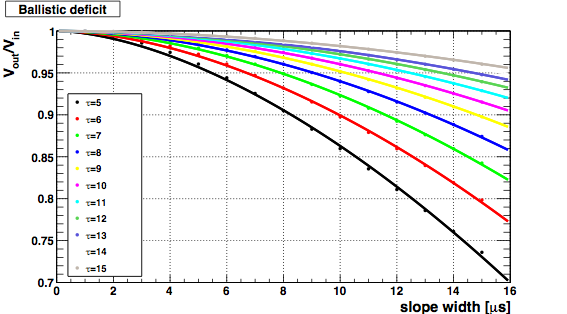 弾道欠損補正の図
サンプル波形
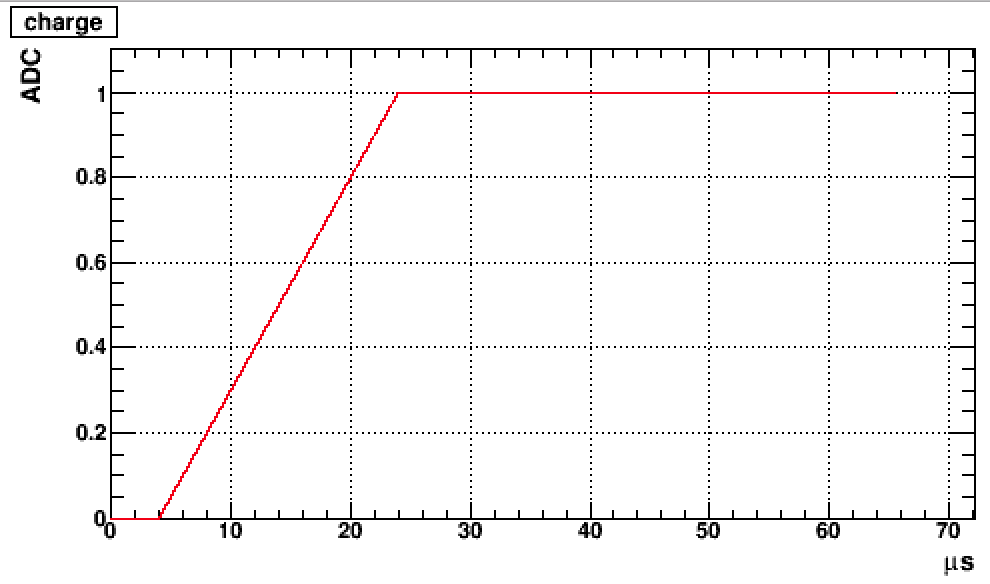 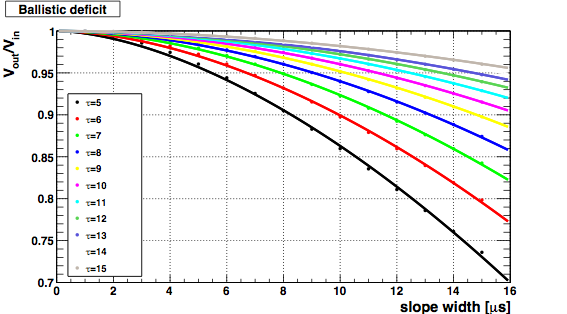 整形回路
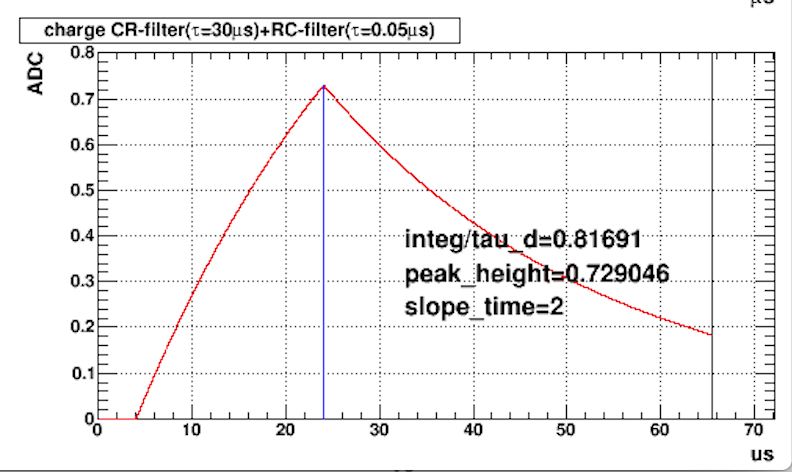 でフィット
1-axb
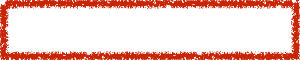 独自のアルゴリズムについて
差をslopeとする
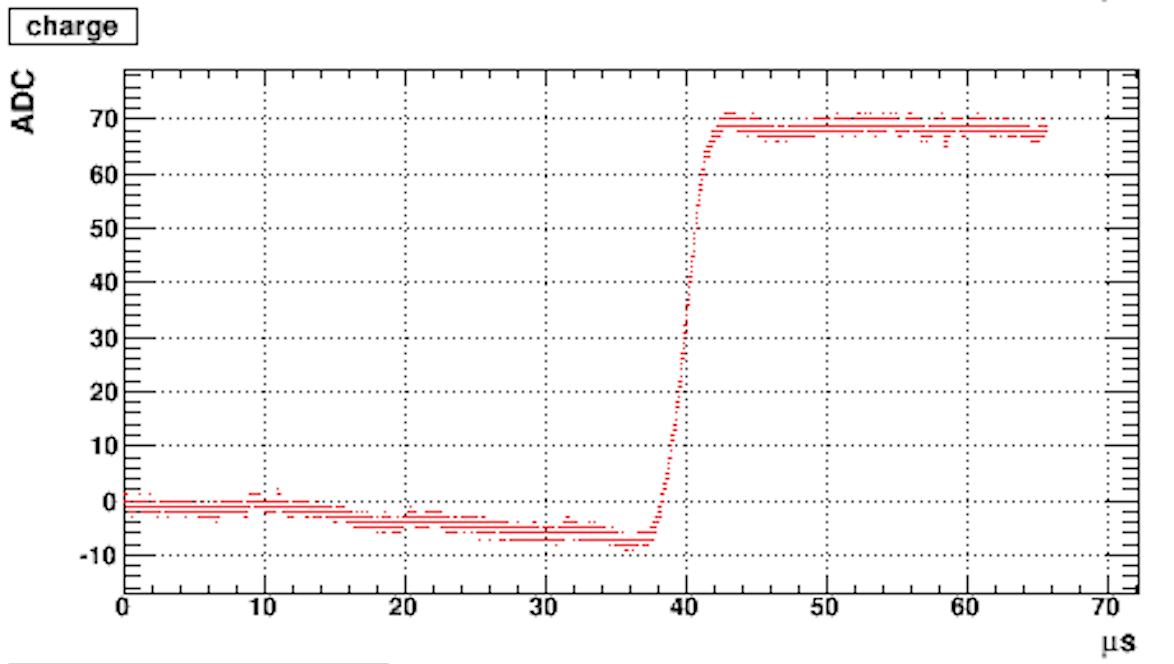 反転
整形回路
微分回路:30 μs
積分回路:0.05 μs
整形回路
微分回路:30 μs
積分回路:0.05 μs
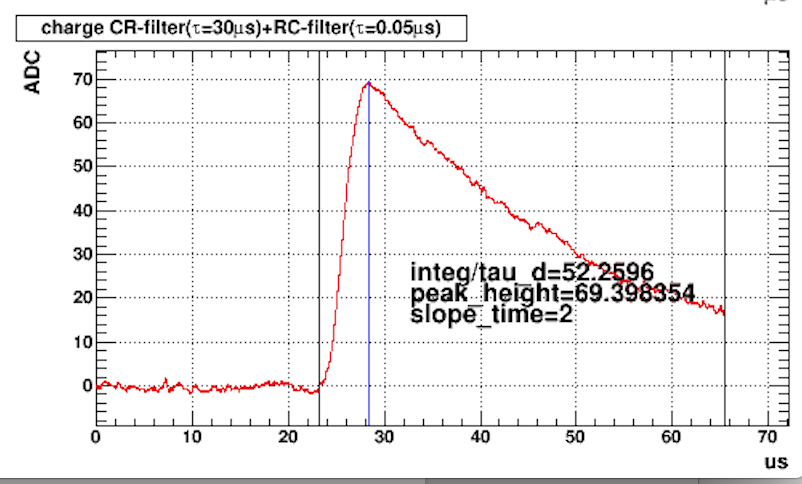 立ち上がり始めの時間
立ち上がりきりの時間
弾道欠損補正の効果
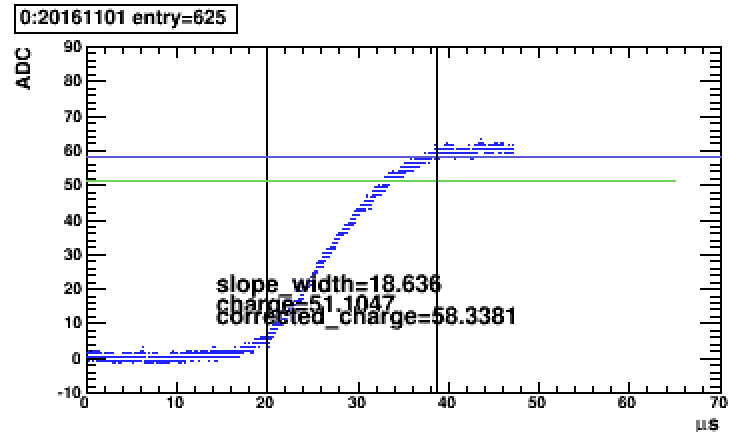 Edrift=10 V/cm/atmのようにドリフト電場が低いと電子のドリフト速度が小さく、スロープが長くなってしまう。
整形回路の時定数を一律で解析していると、弾道欠損が大きくなる
光量の時間依存性
時間に沿って
-再結合率の測定２回
-イオンチェンバーの動作を確認する測定２回
時間補正をかける際には基準となる時間軸の値を使用
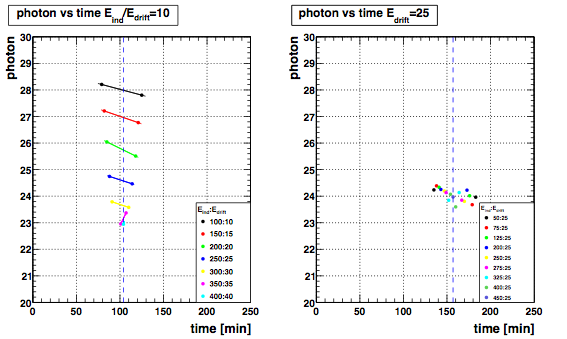 電離電荷の時間依存性
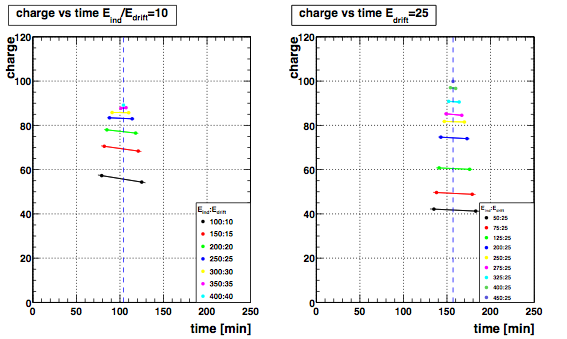 テフロンのシミュレーション
テフロンなし
テフロンあり
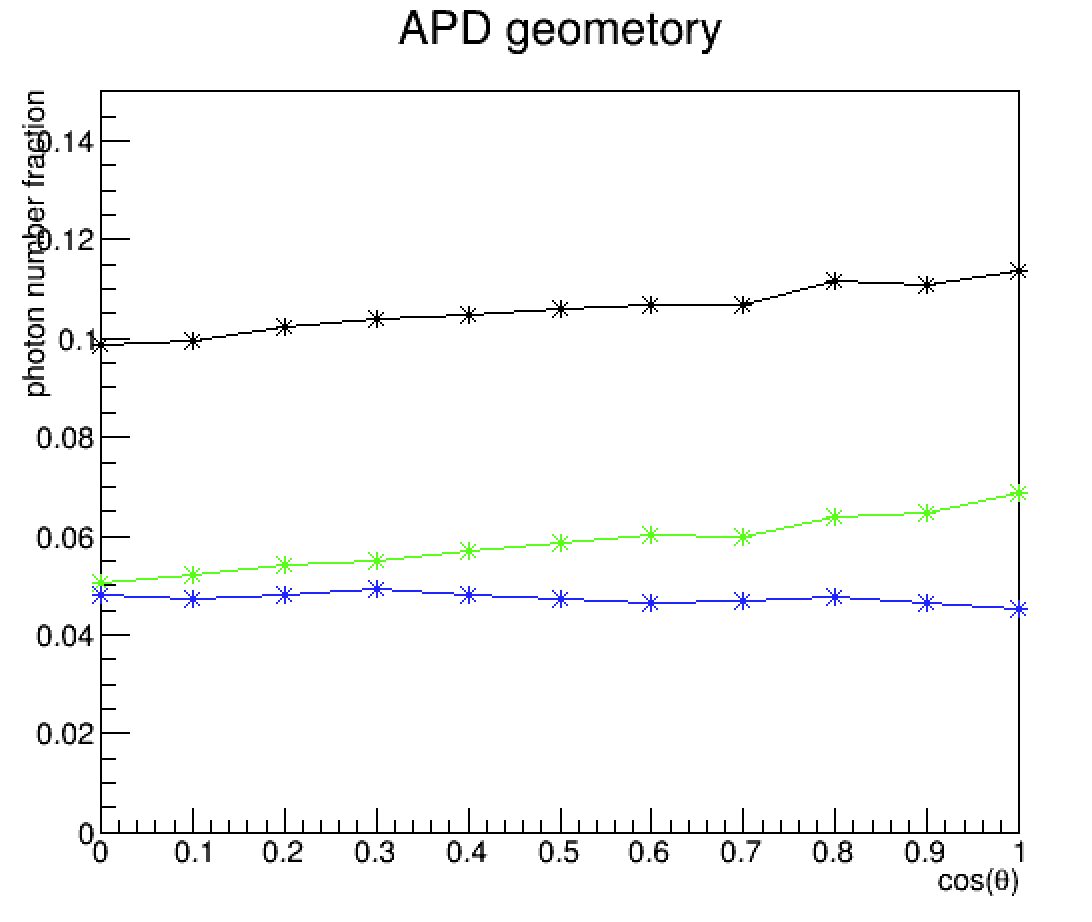 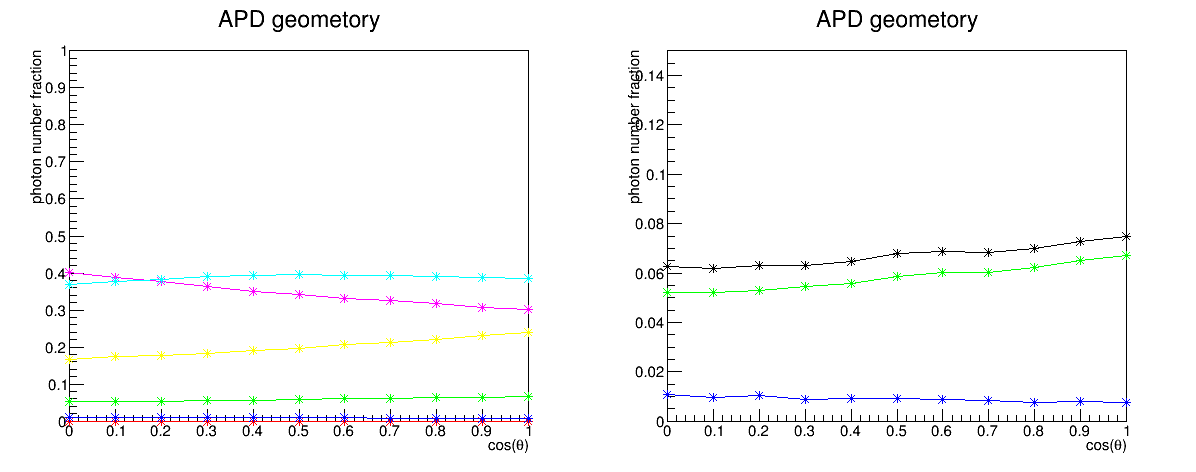 光子数の割合
光子数の割合
緑：APDに直接入る光
青：反射して入る光
黒：緑＋青
光量の増加
反射によって飛跡の方向依存性が平均化されている
cosθ
cosθ
Jaffe Model
電荷量のみで再結合率を見積もるModel（1913）
再結合係数Kが高いほど、再結合率が高い
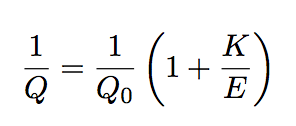 Q0 :電離した直後の電離電荷
Q:観測された電離電荷
K:再結合係数
E:電場　V/cm/atm
電子のアタッチメント
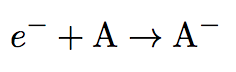 ・電子親和力の高い物質に電子が
吸着されてしまう現象
・例えば酸素が強い
電子のエネルギーに対する酸素への吸着率
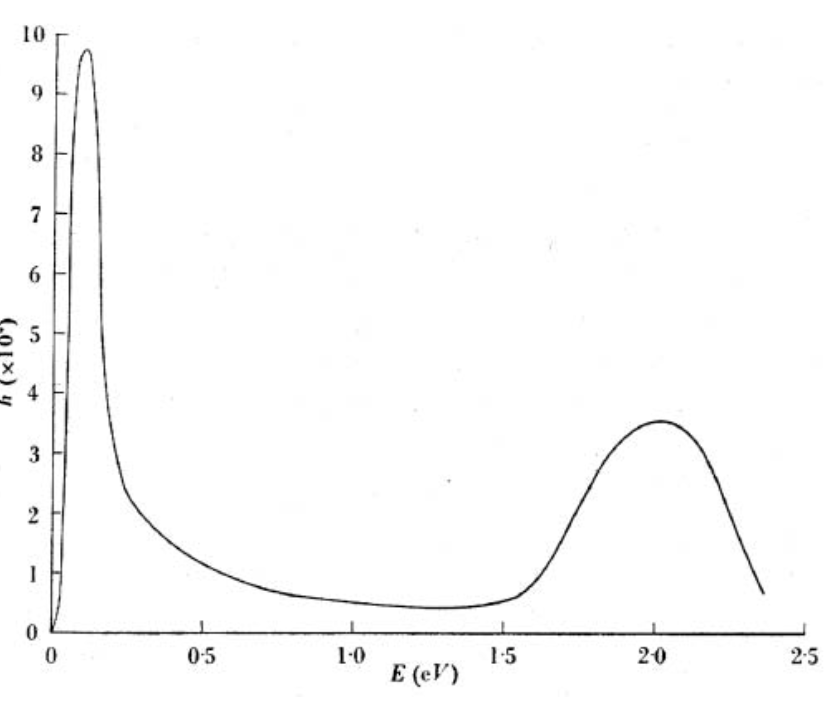 .	 R.M.Zwaska. PhD thesis, The University of Texas at Austin, 2005.
APDのアクセプタンス
縦方向の飛跡
横方向の飛跡
縦方向の方がAPDに近い
散乱
スロープ幅が
長いと、光量を高く
見積もってしまう
APD
APD
ドリフト速度
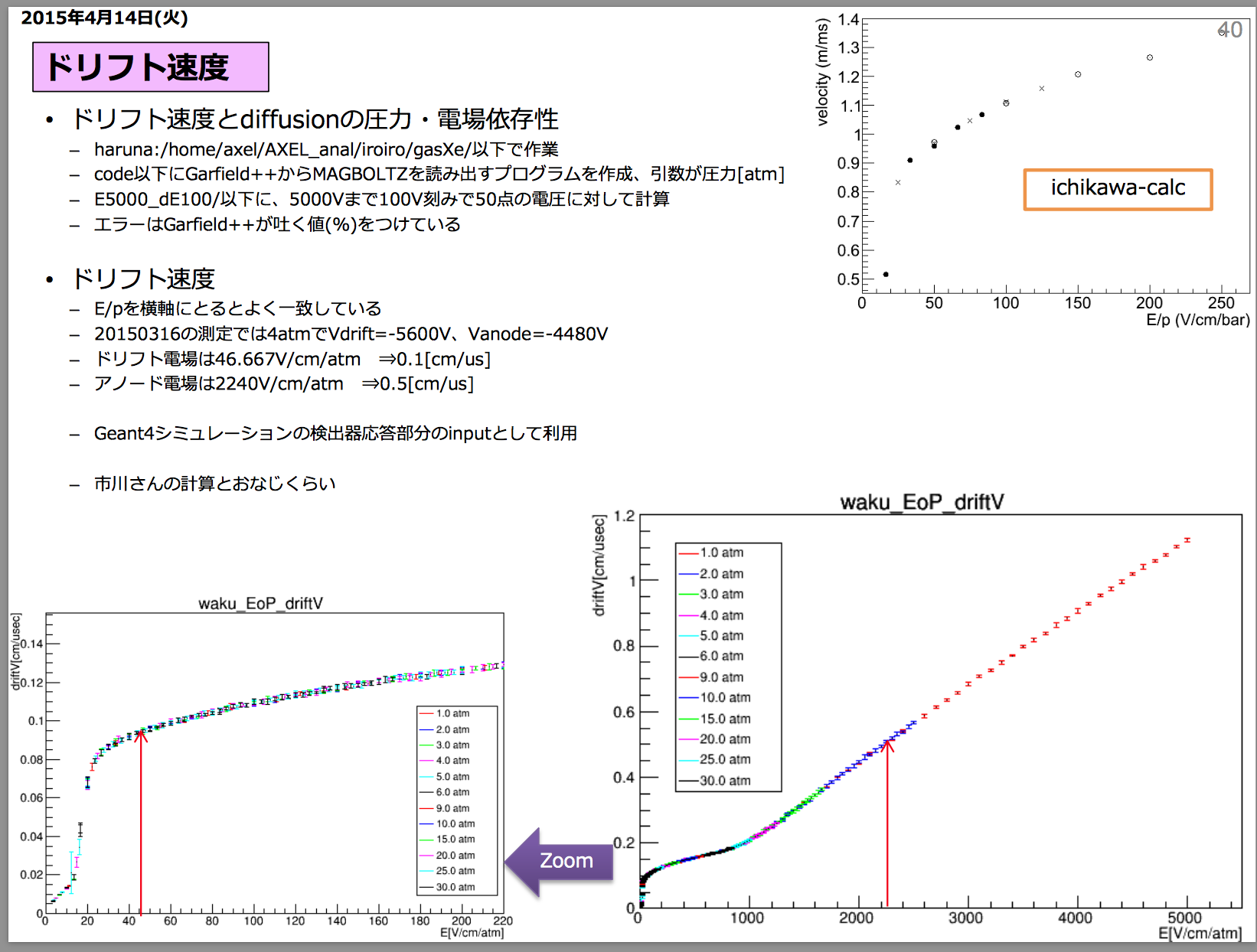 0.2cm/μs以下
スロープ幅はどれだけ方向の情報を持っているか
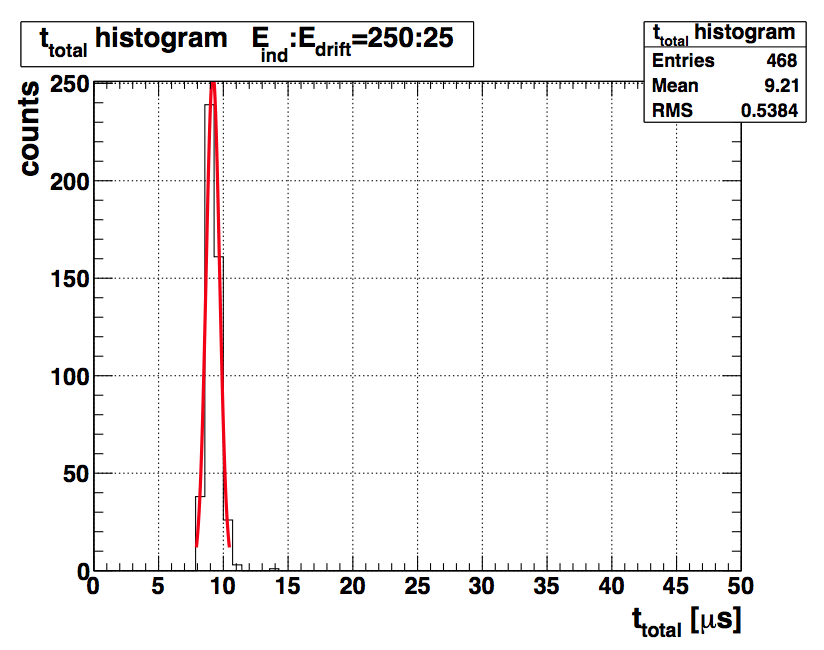 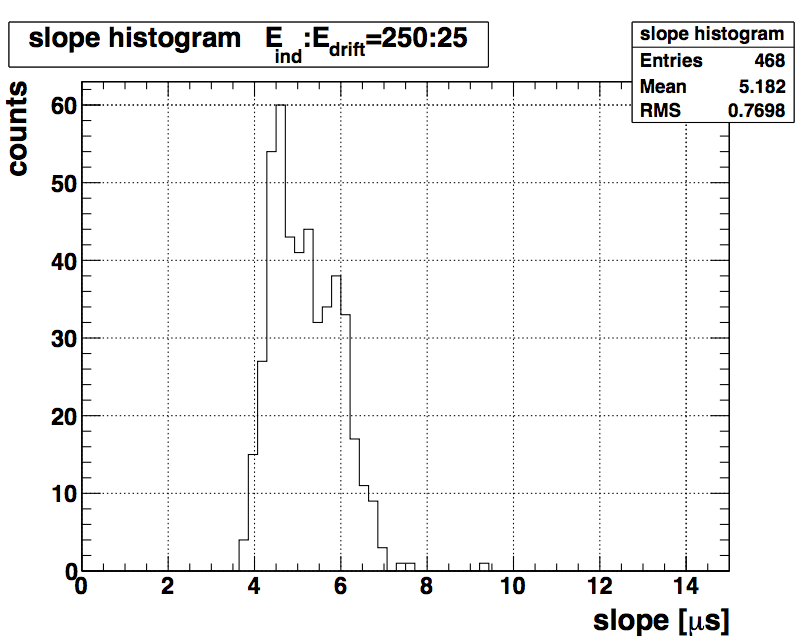 スロープのヒストグラムは4~7 μsと太く、光り始めてから電離電荷信号の上がりきりまでの時間は細いピークになっているので、十分方向の意味を持っていると考えられる
直接探索のメリット
暗黒物質のモデルによって、HALOが変わる
直接探索では、こういったモデルについての情報も得られる可能性がある
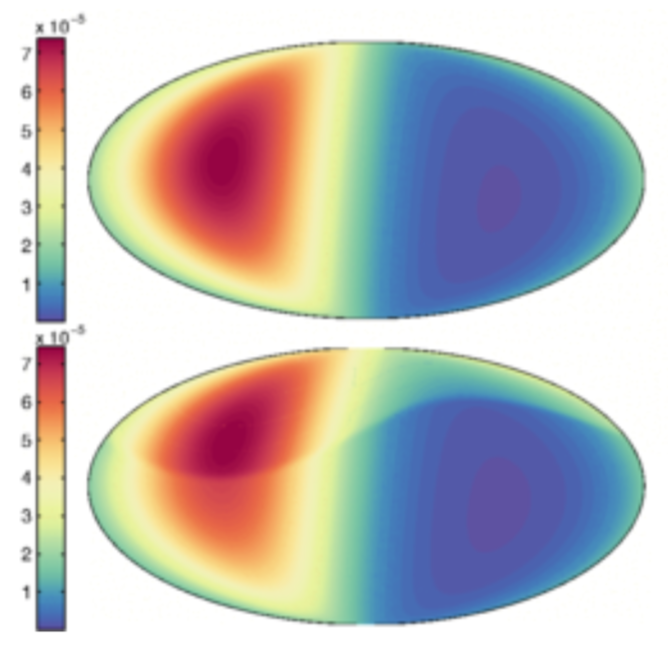 Phys.Rev.D. 90,123511 (2014)